Final Presentation
20090622 오신영
Final Presentation
공통 주제 - FDM
Problem
다음의 mobility 정보와 initial condition을 이용하여 Darken의
uphill diffusion 실험을 FDM으로 simulation하라.
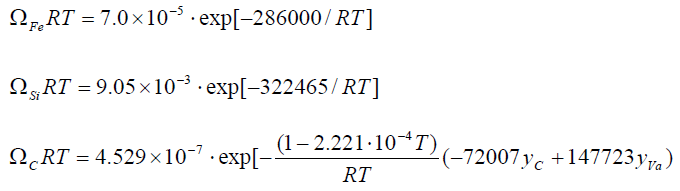 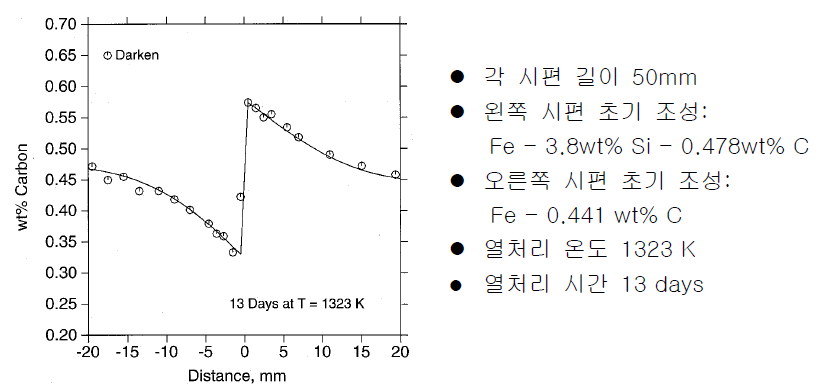 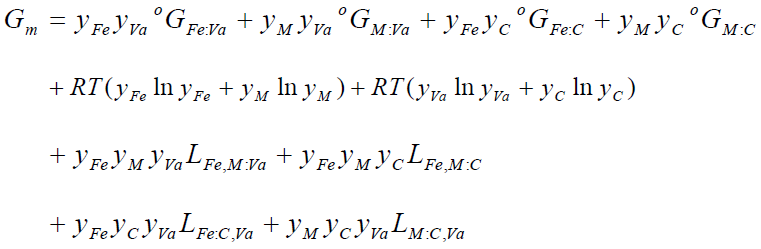 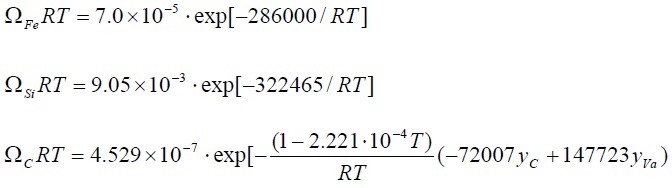 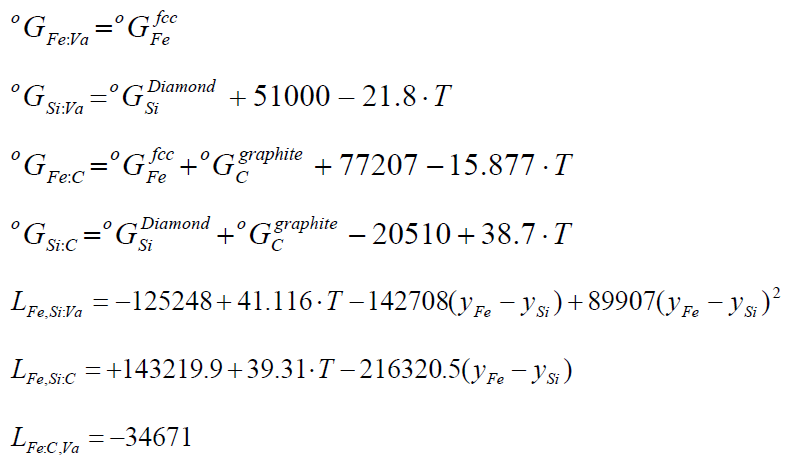 Diffusion coefficients
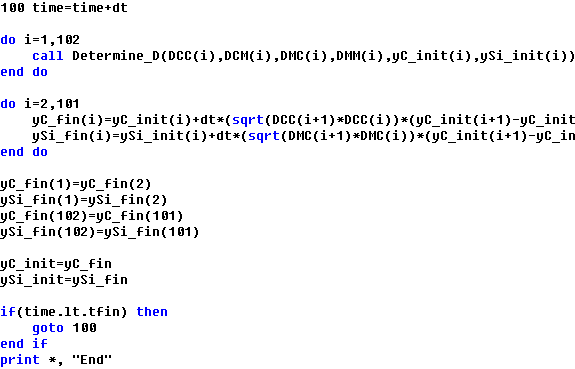 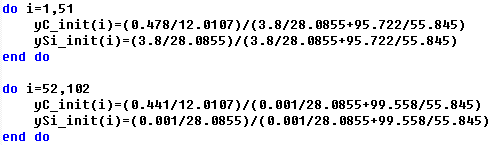 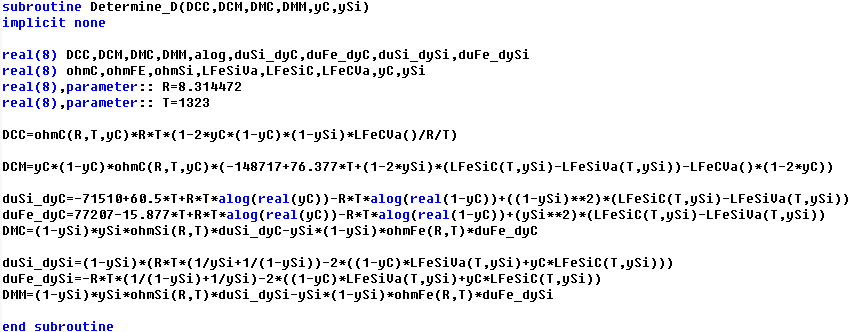 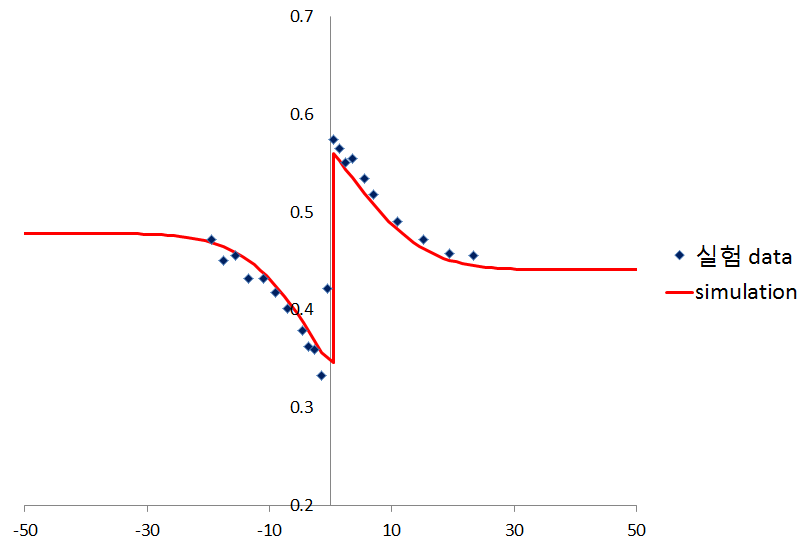 wt% Carbon
Distance, mm
Final Presentation
자유 주제
Finite Volume Method (FVM)
Problem (from http://user.chol.com/~hm0518/mveng/numeric/482)
T(L)=Tw
x=L
x=0
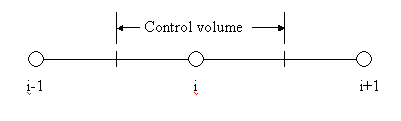 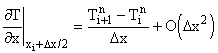 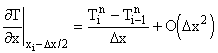 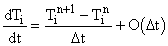 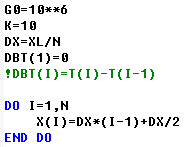 초기조건
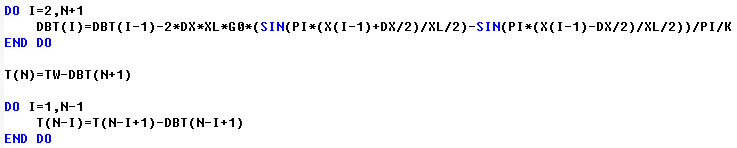 FVM 적용
DBT로부터 온도 알아냄
Temp. (K)
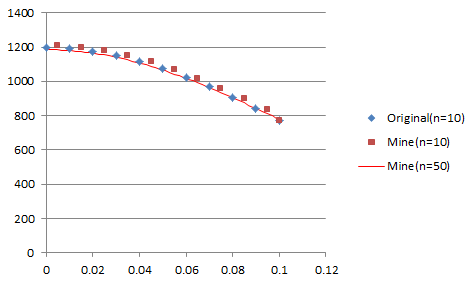 Distance, m
THE END.
감사합니다!